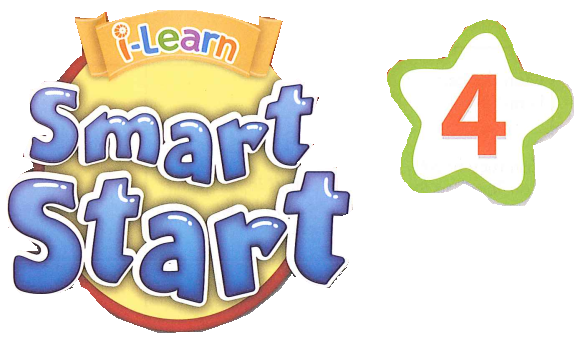 UNIT 5GETTING AROUND
LESSON 2.1
Table of contents
01
02
WARM UP
VOCABULARY
03
GRAMMAR
01
WARM UP
02VOCABULARY
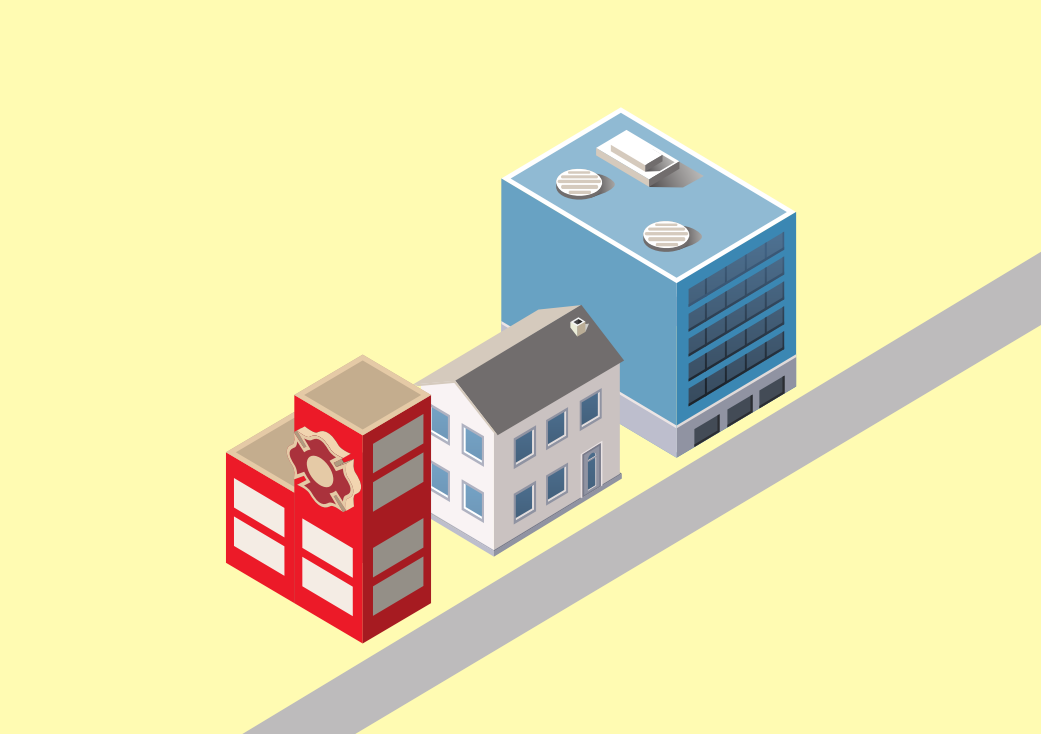 near
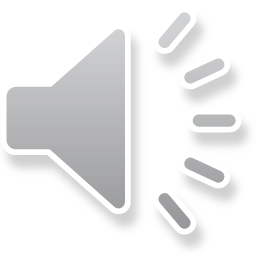 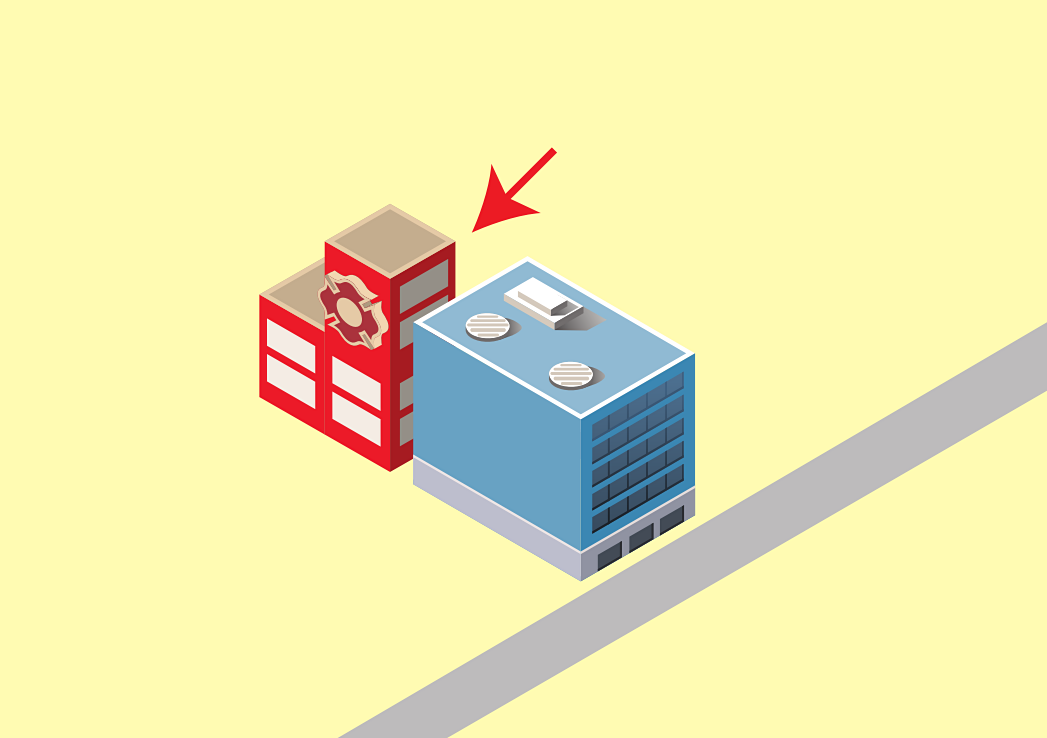 behind
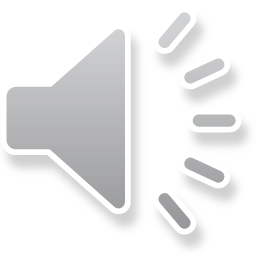 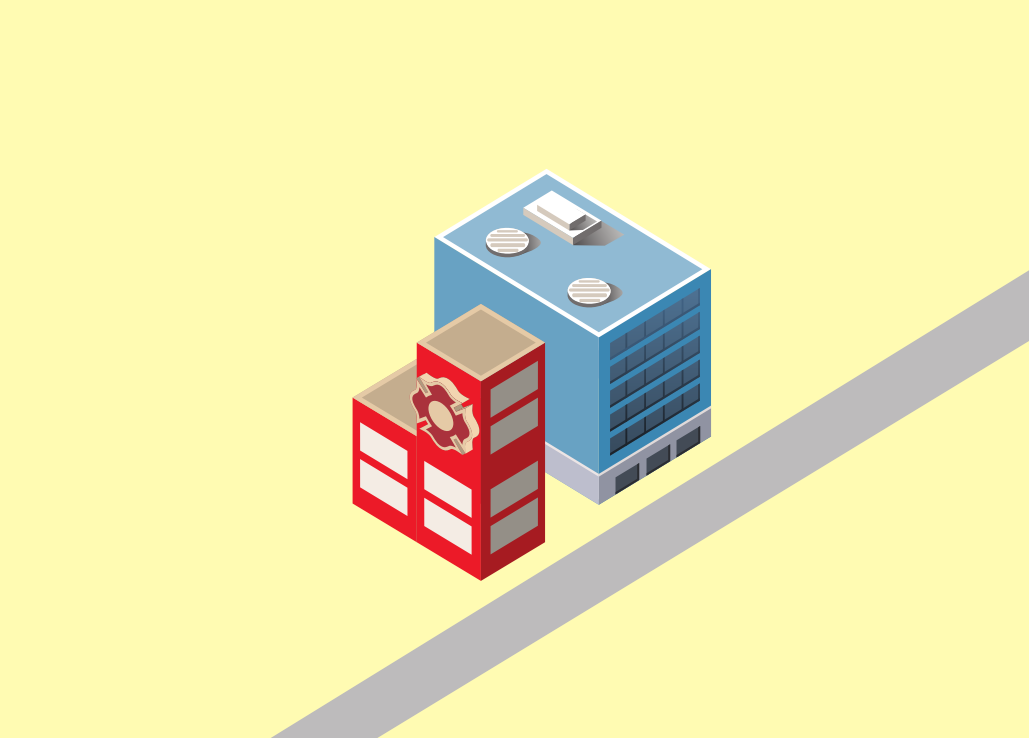 next to
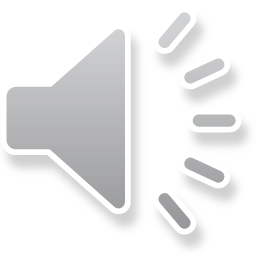 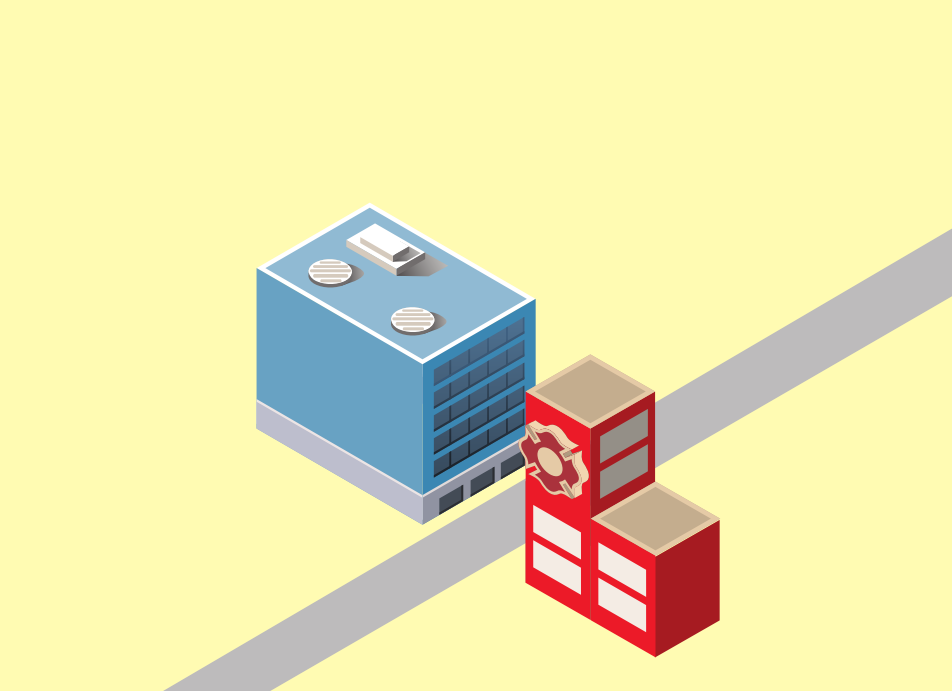 opposite
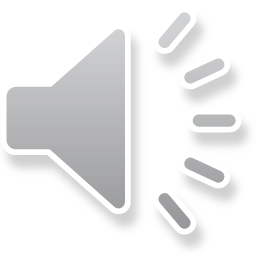 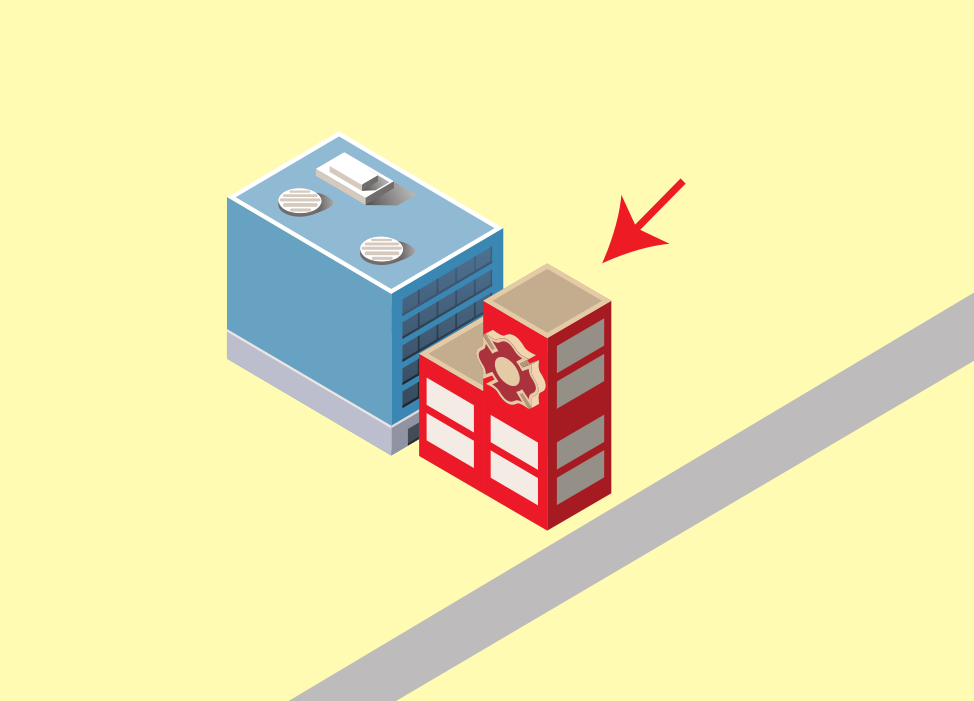 in front of
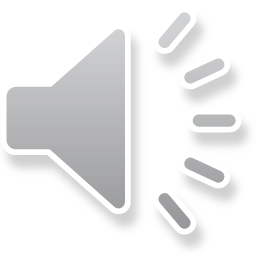 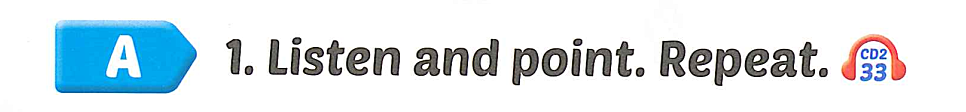 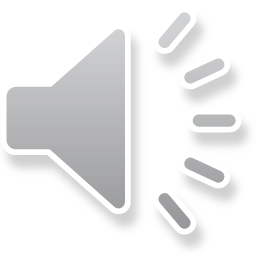 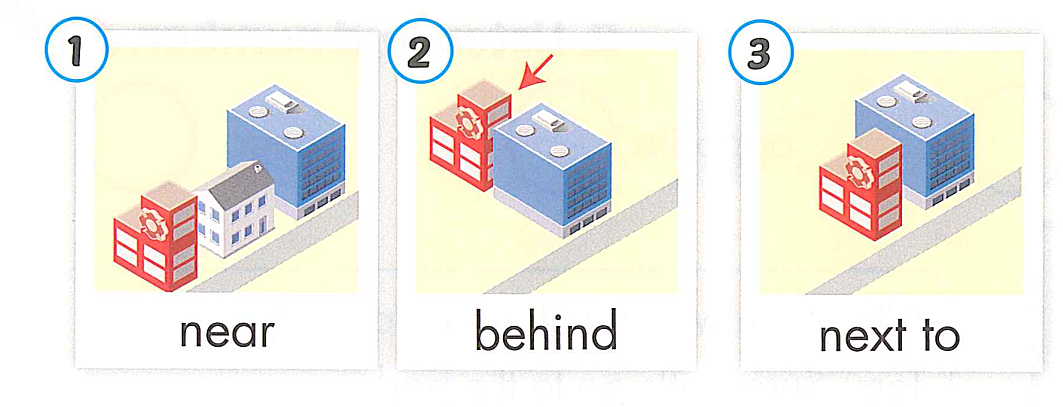 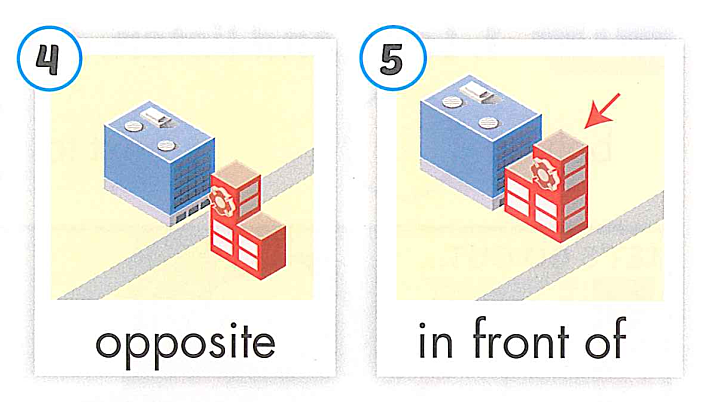 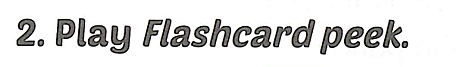 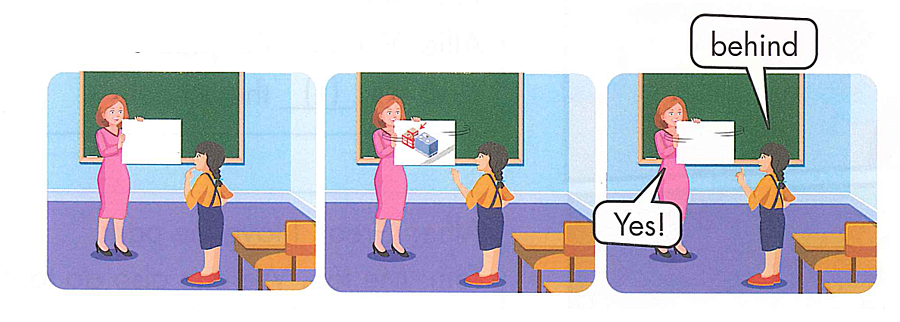 REVIEWVOCABULARY
Matching picture and words
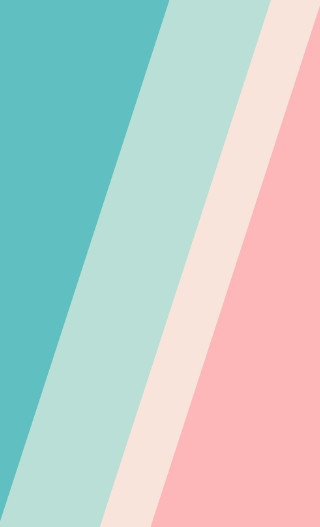 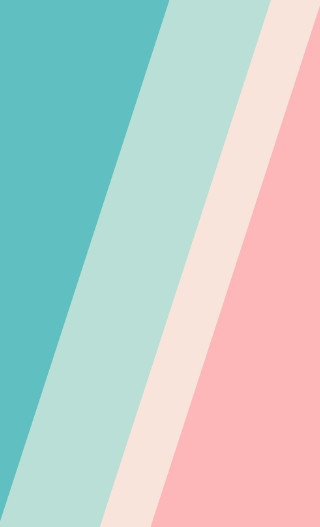 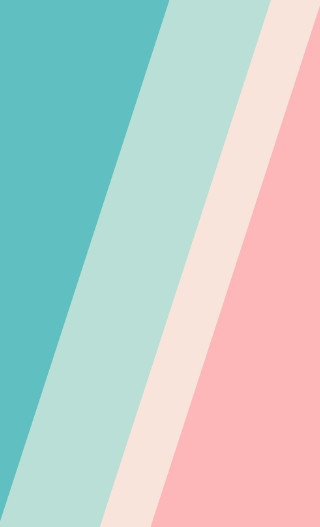 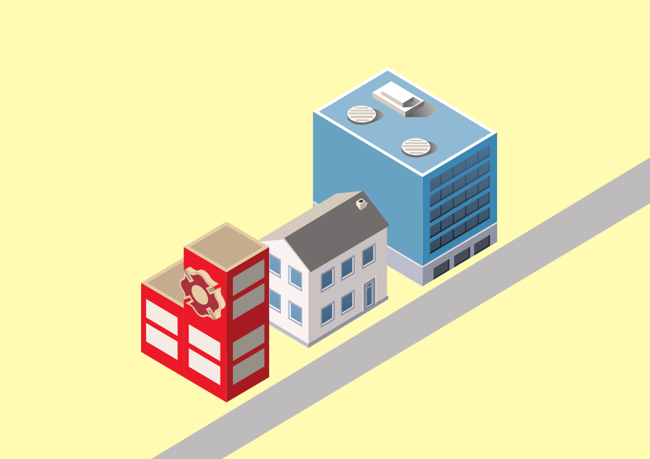 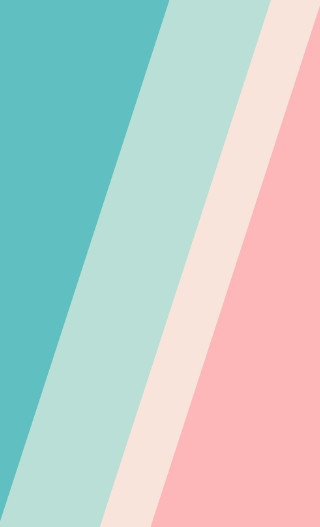 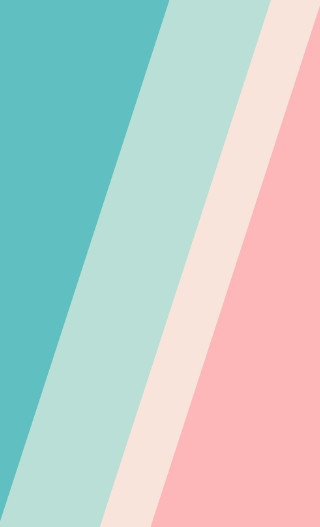 In front of
Next to
behind
1
2
3
4
5
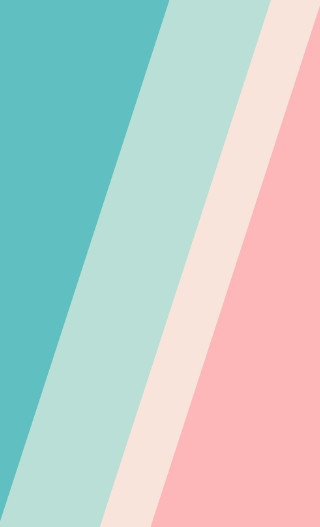 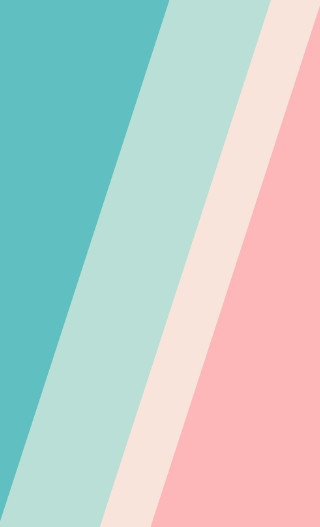 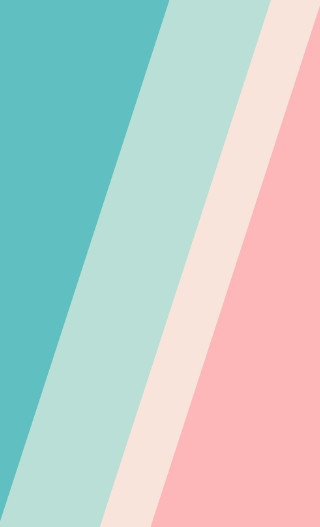 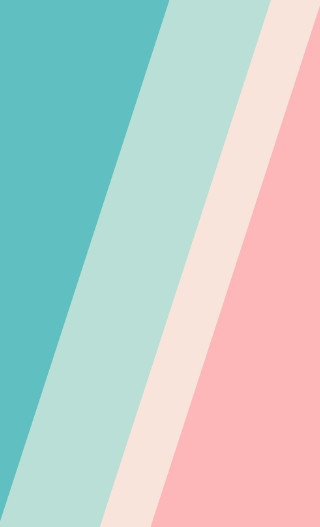 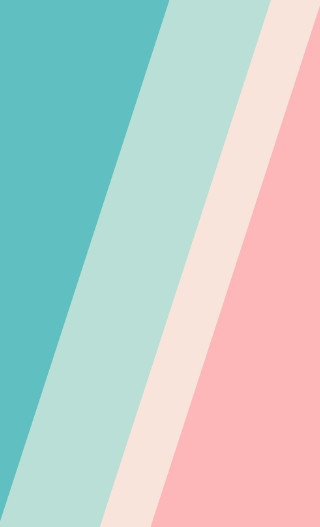 near
opposite
6
7
8
9
10
03GRAMMAR
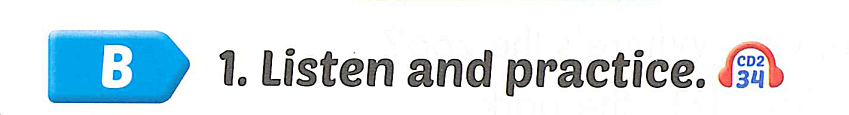 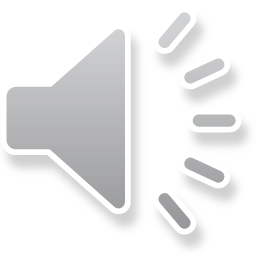 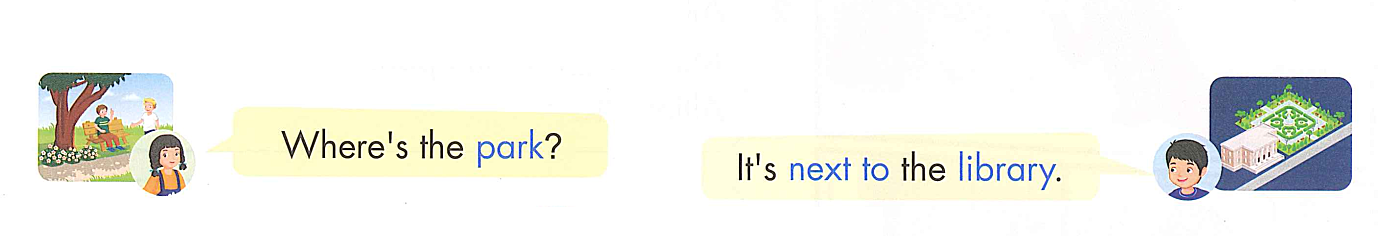 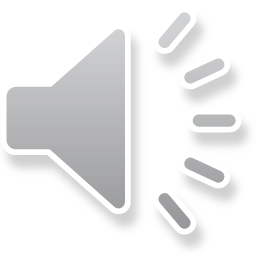 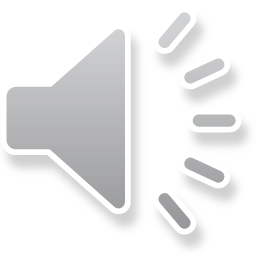 Where’s + the +N ….?
It’s +…….the…..
REVIEW GRAMMAR
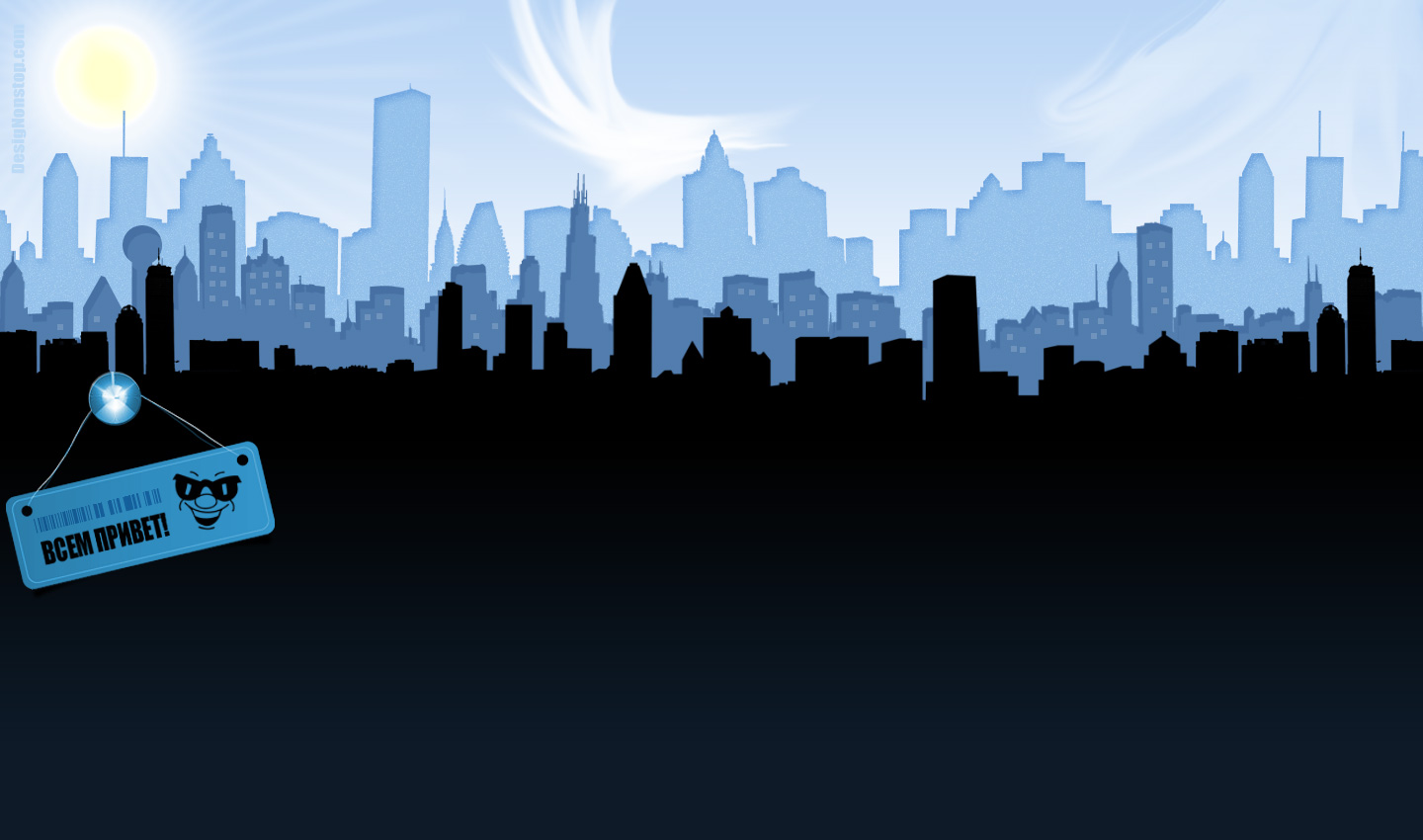 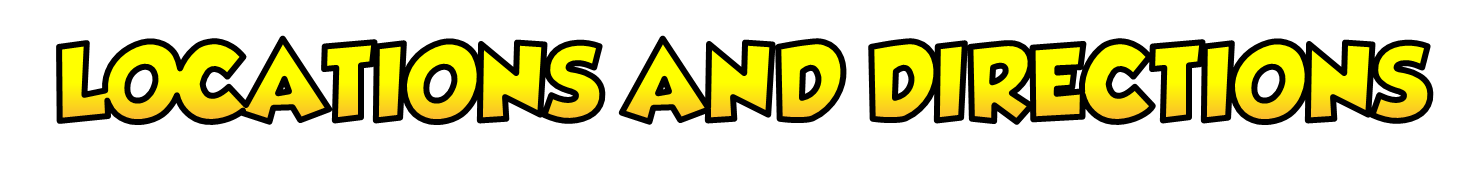 ?
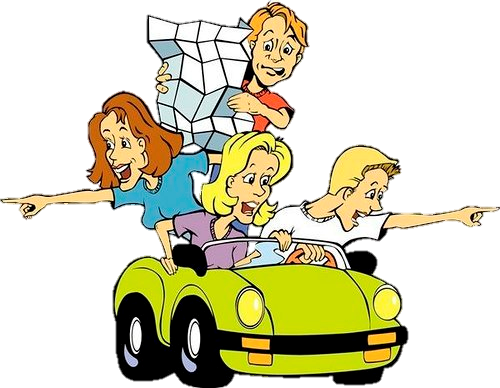 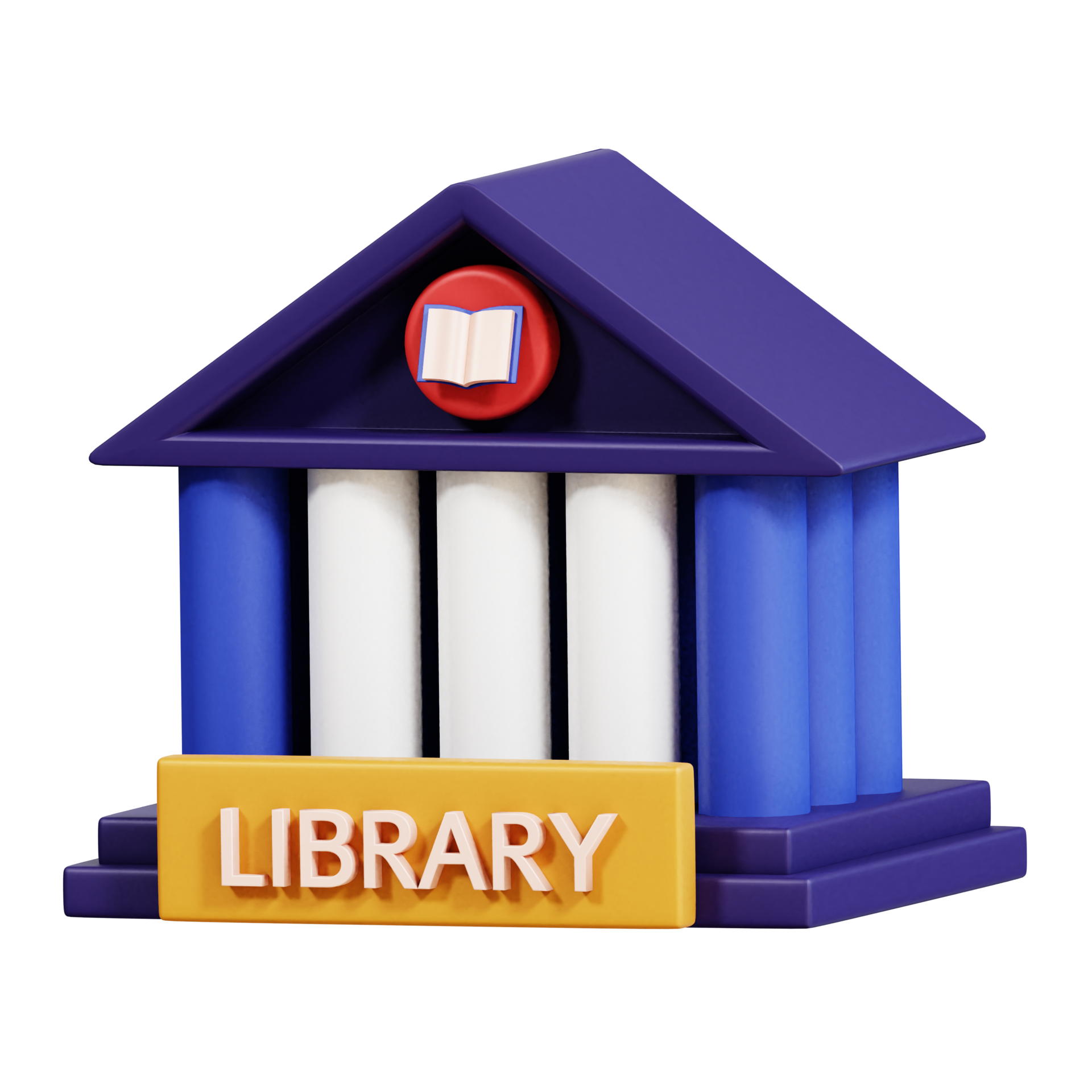 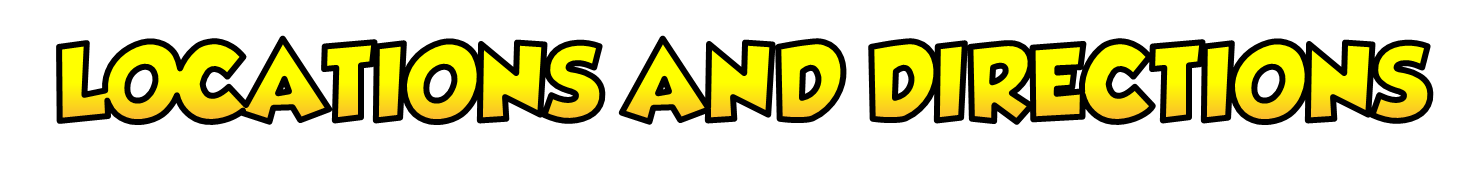 Where’s the library ?
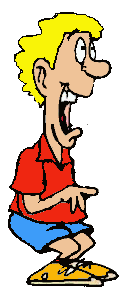 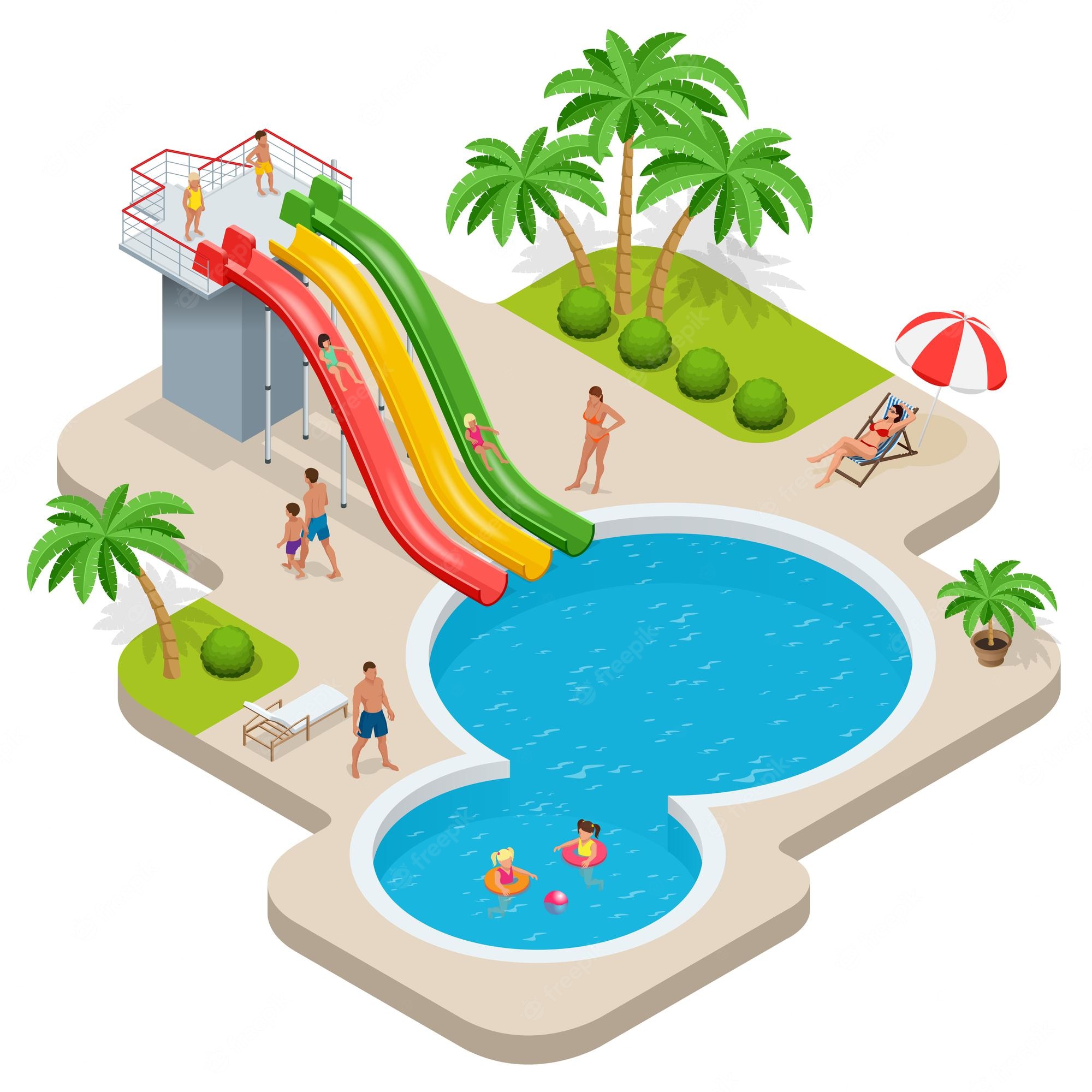 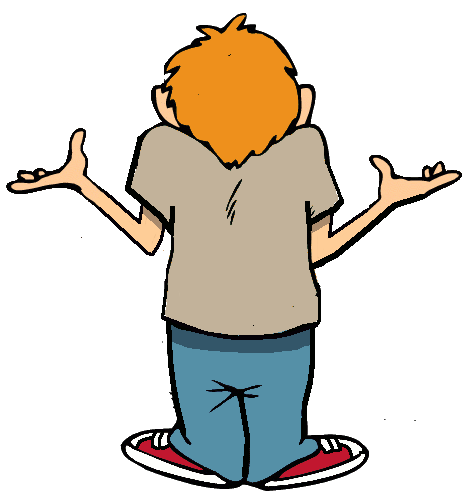 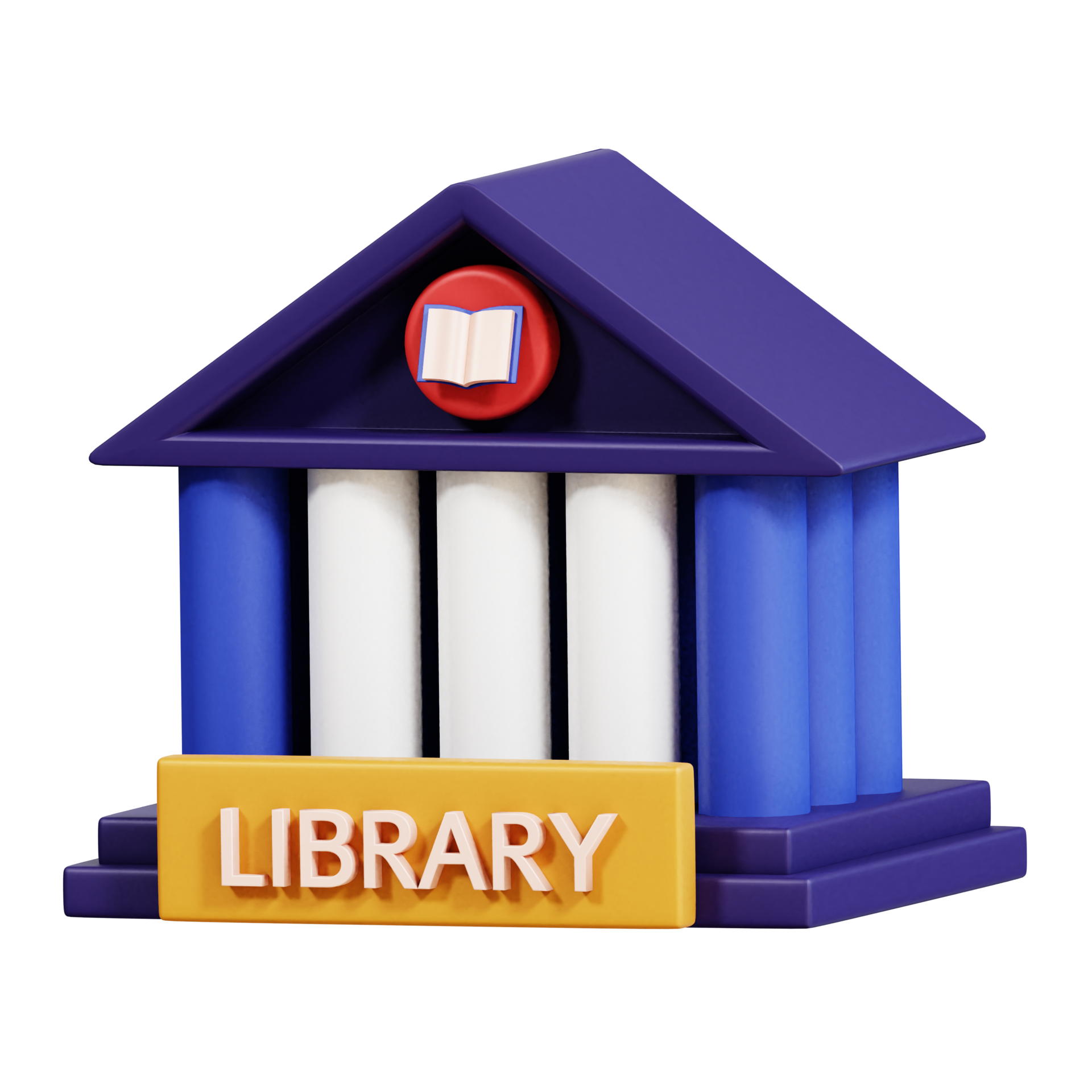 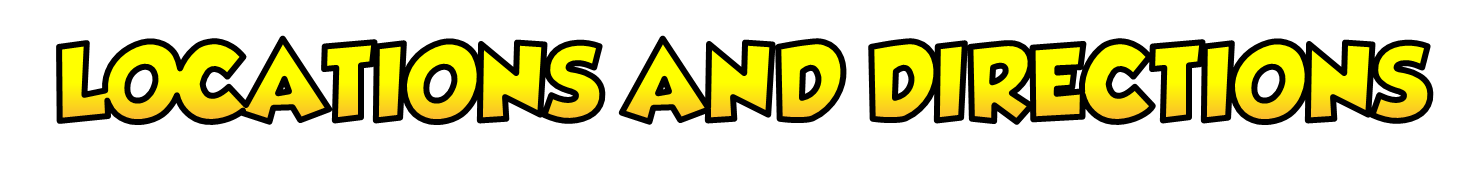 It’s opposite the swimming pool
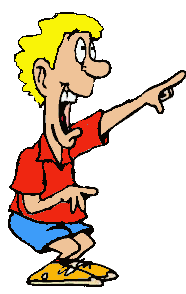 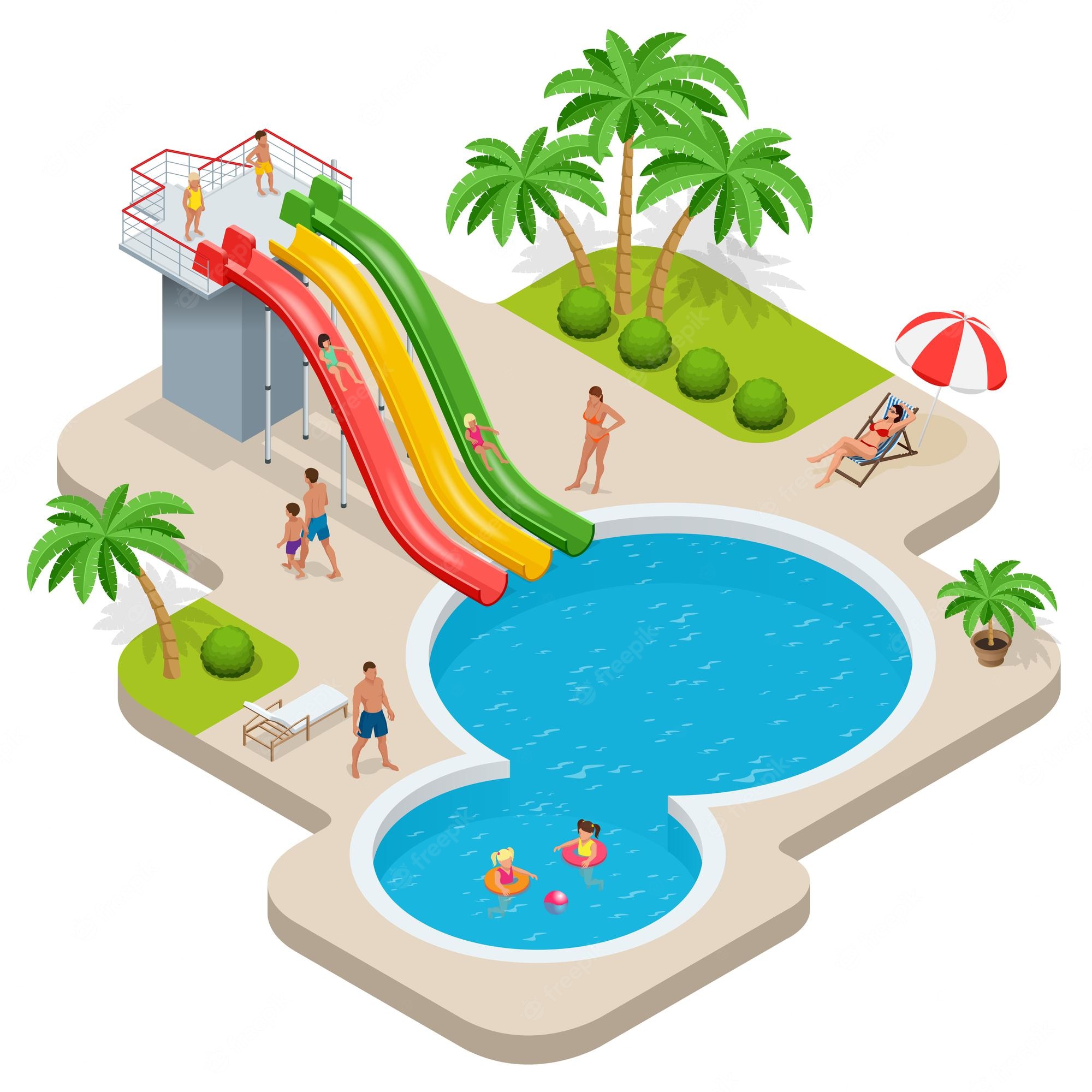 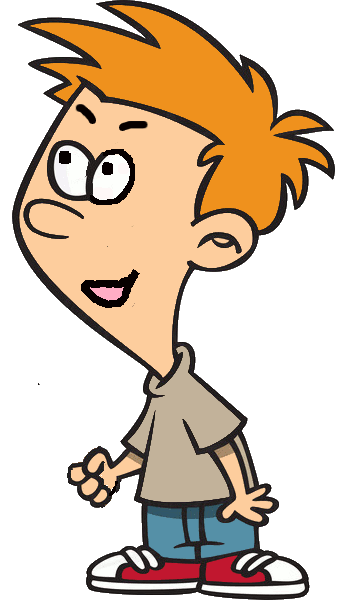 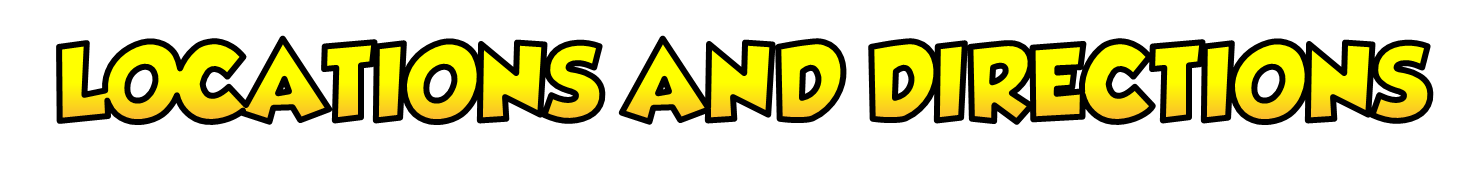 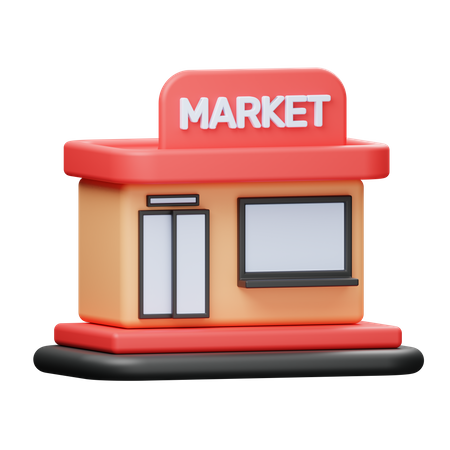 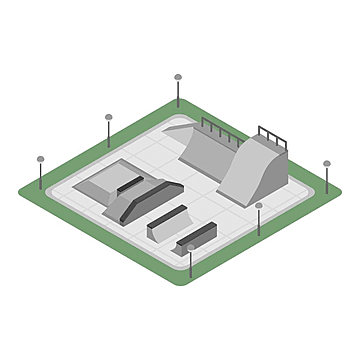 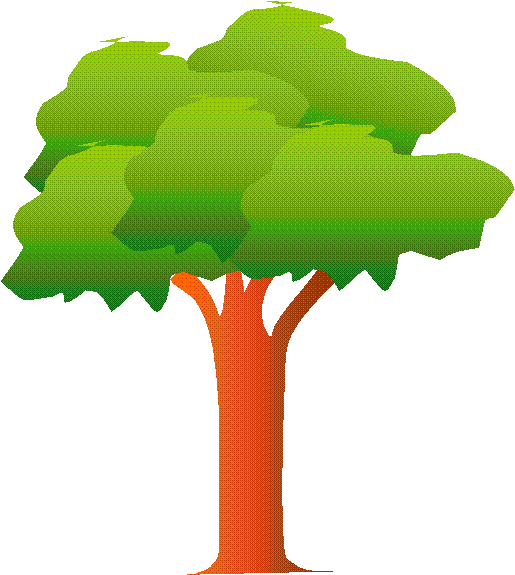 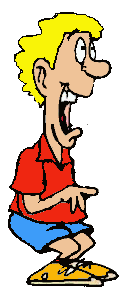 Where’s the market ?
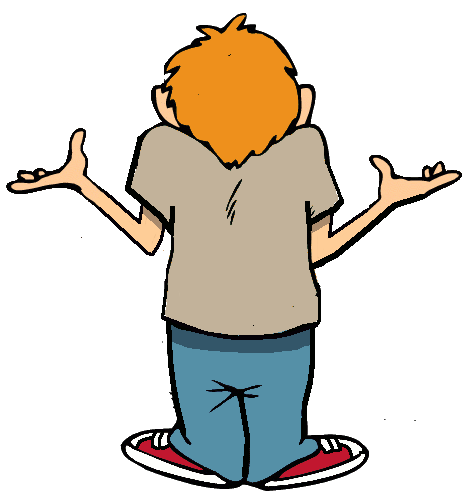 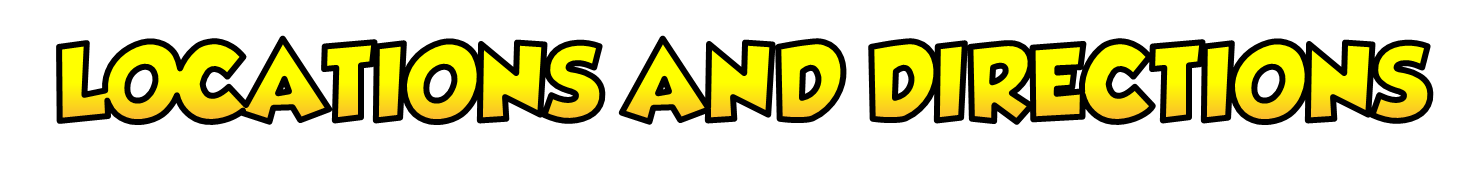 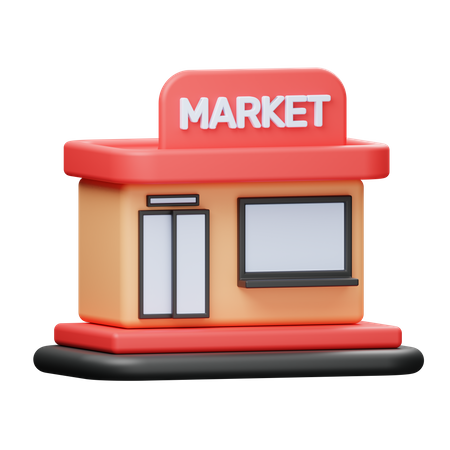 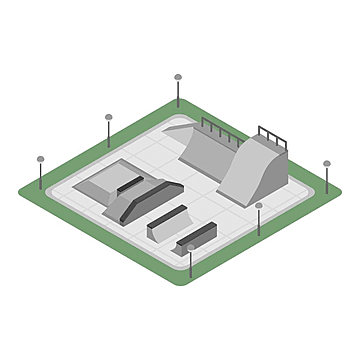 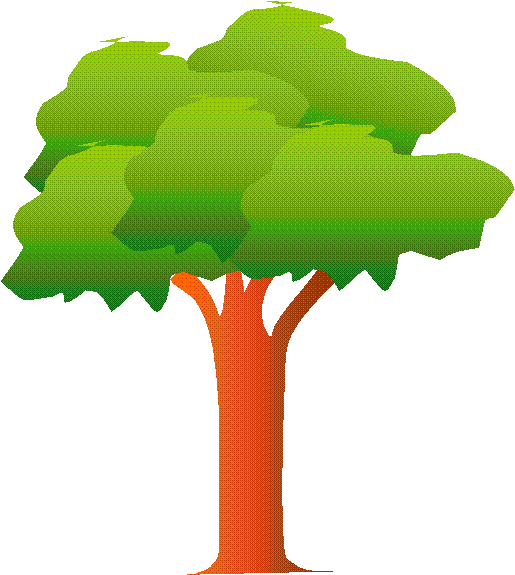 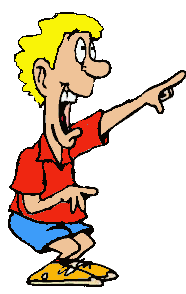 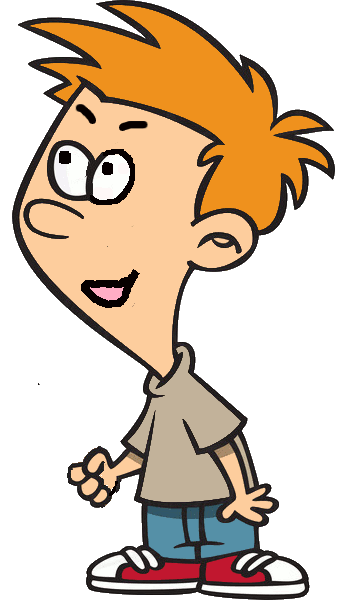 It’s behind the skate park
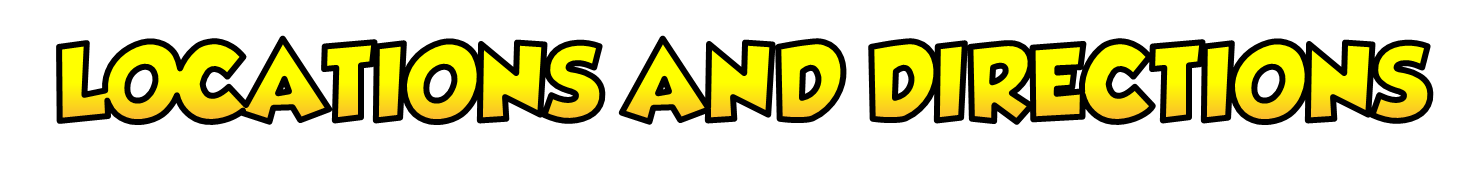 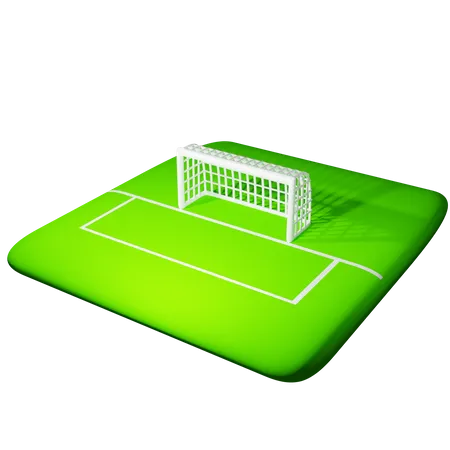 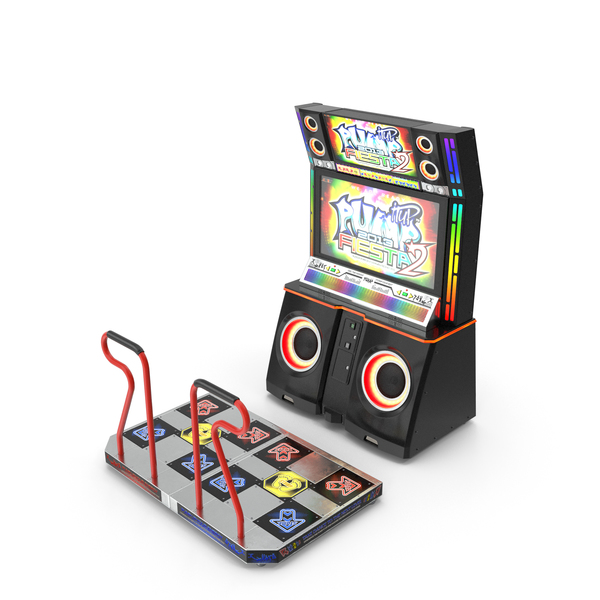 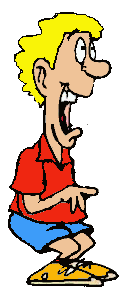 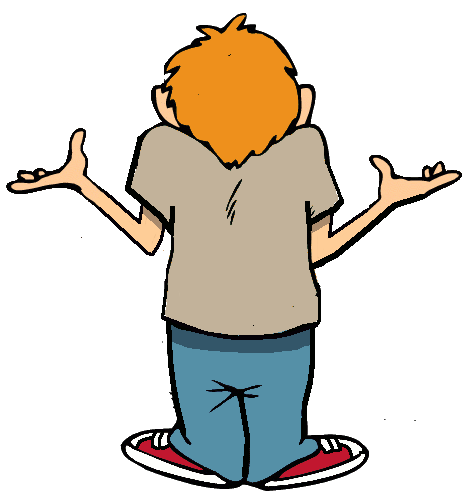 Where’s the soccer field ?
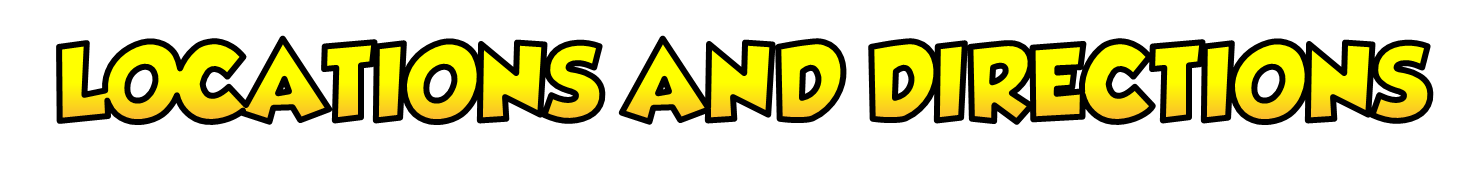 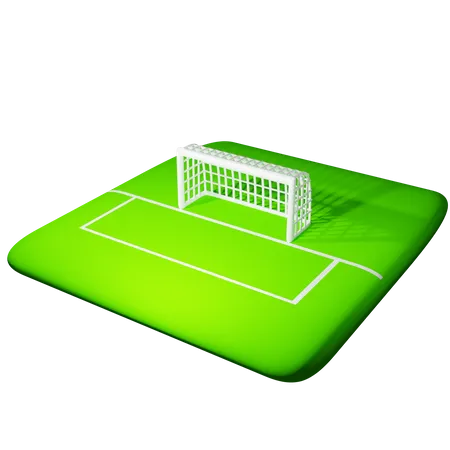 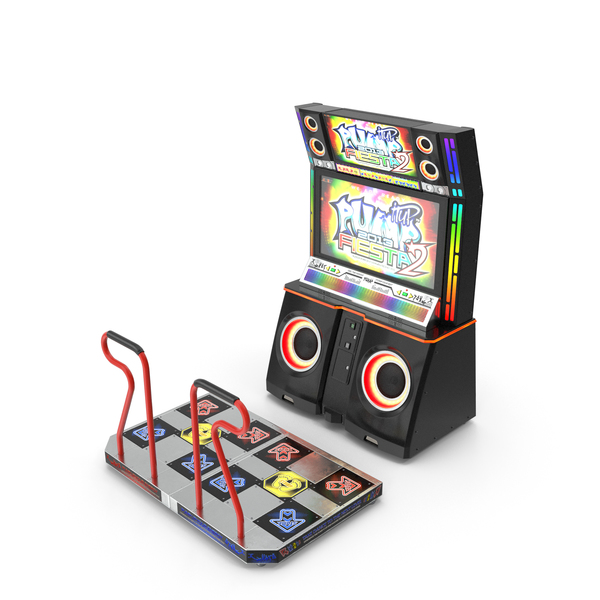 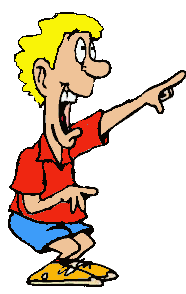 It’s next to the arcade
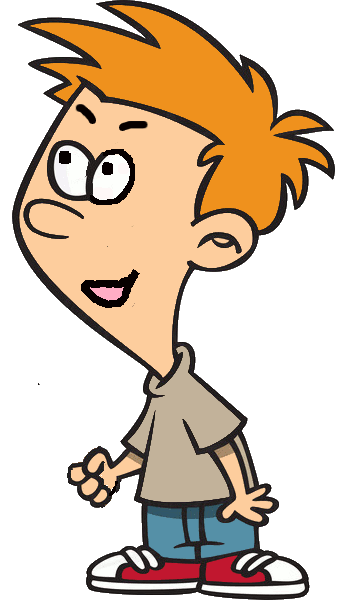 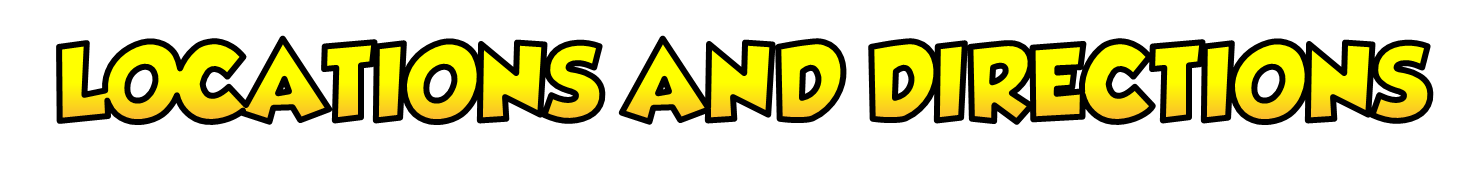 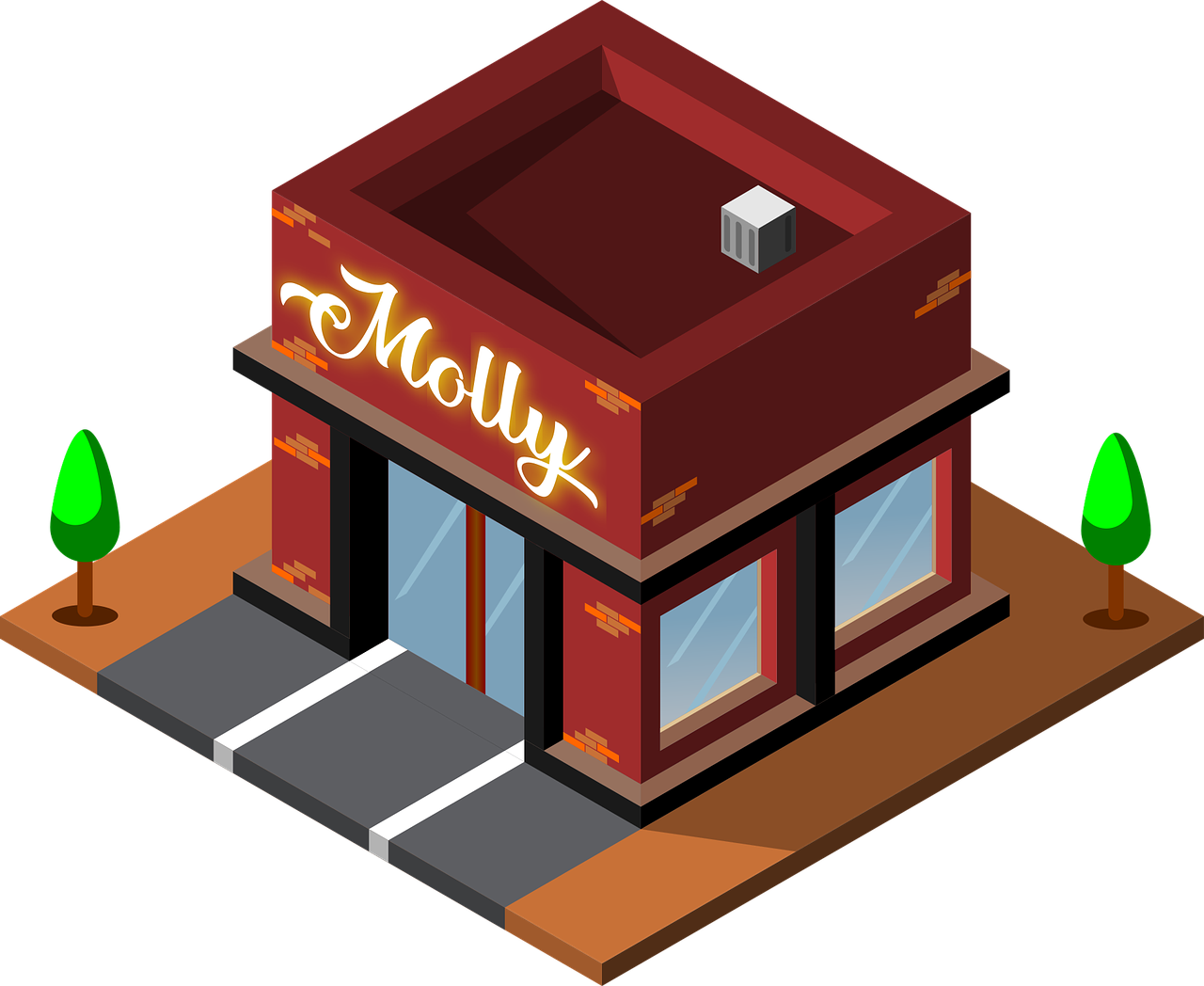 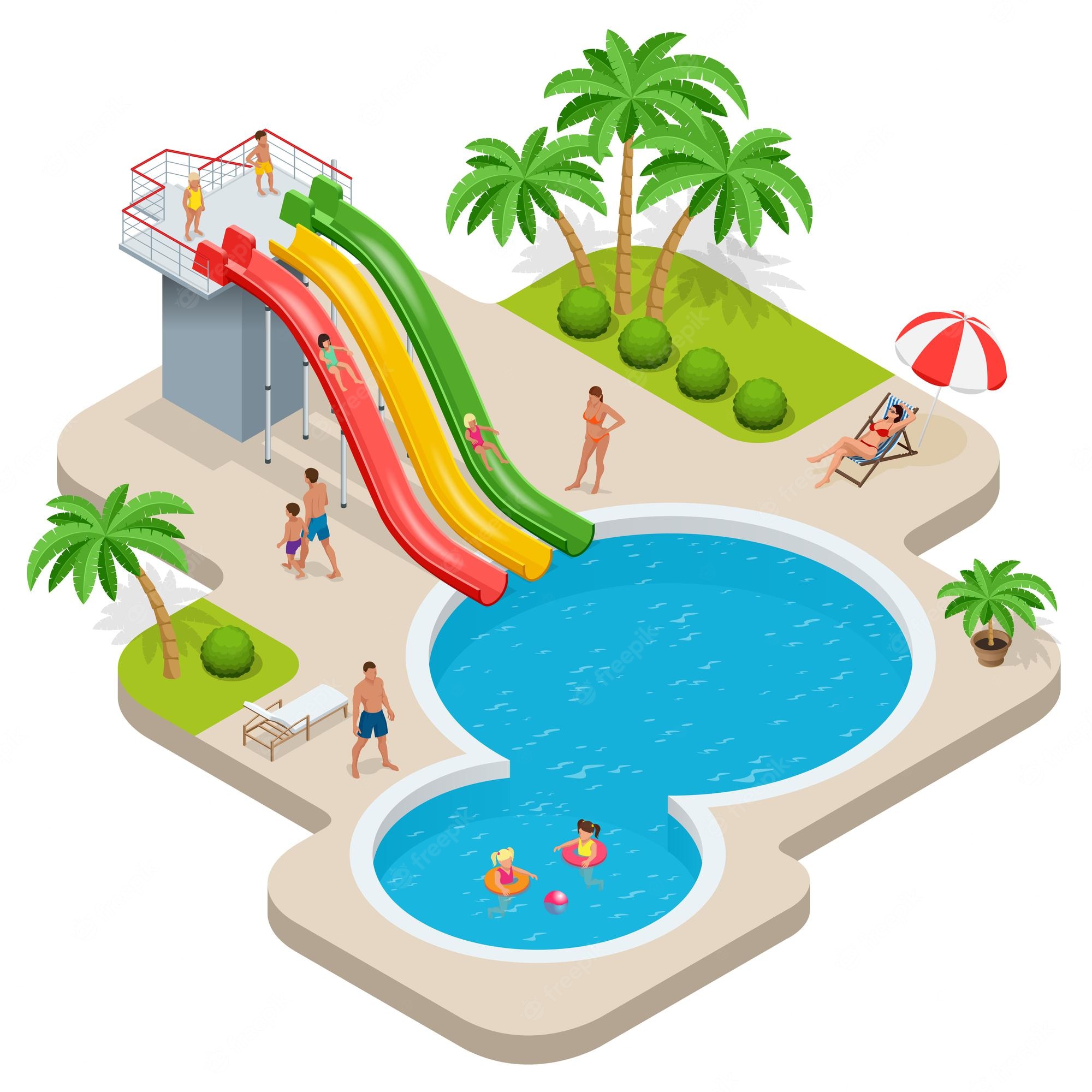 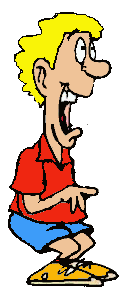 Where’s the water park ?
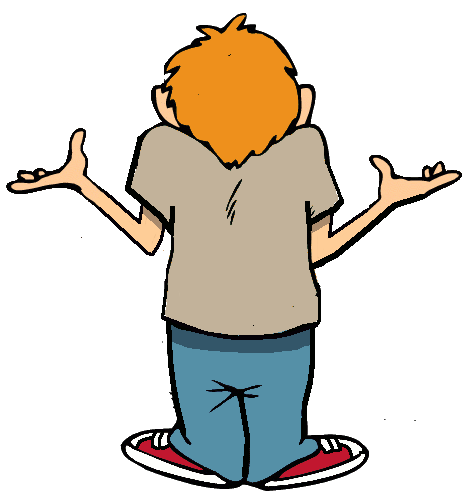 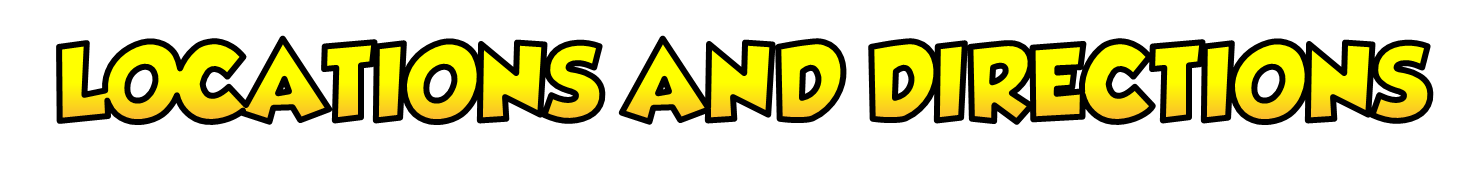 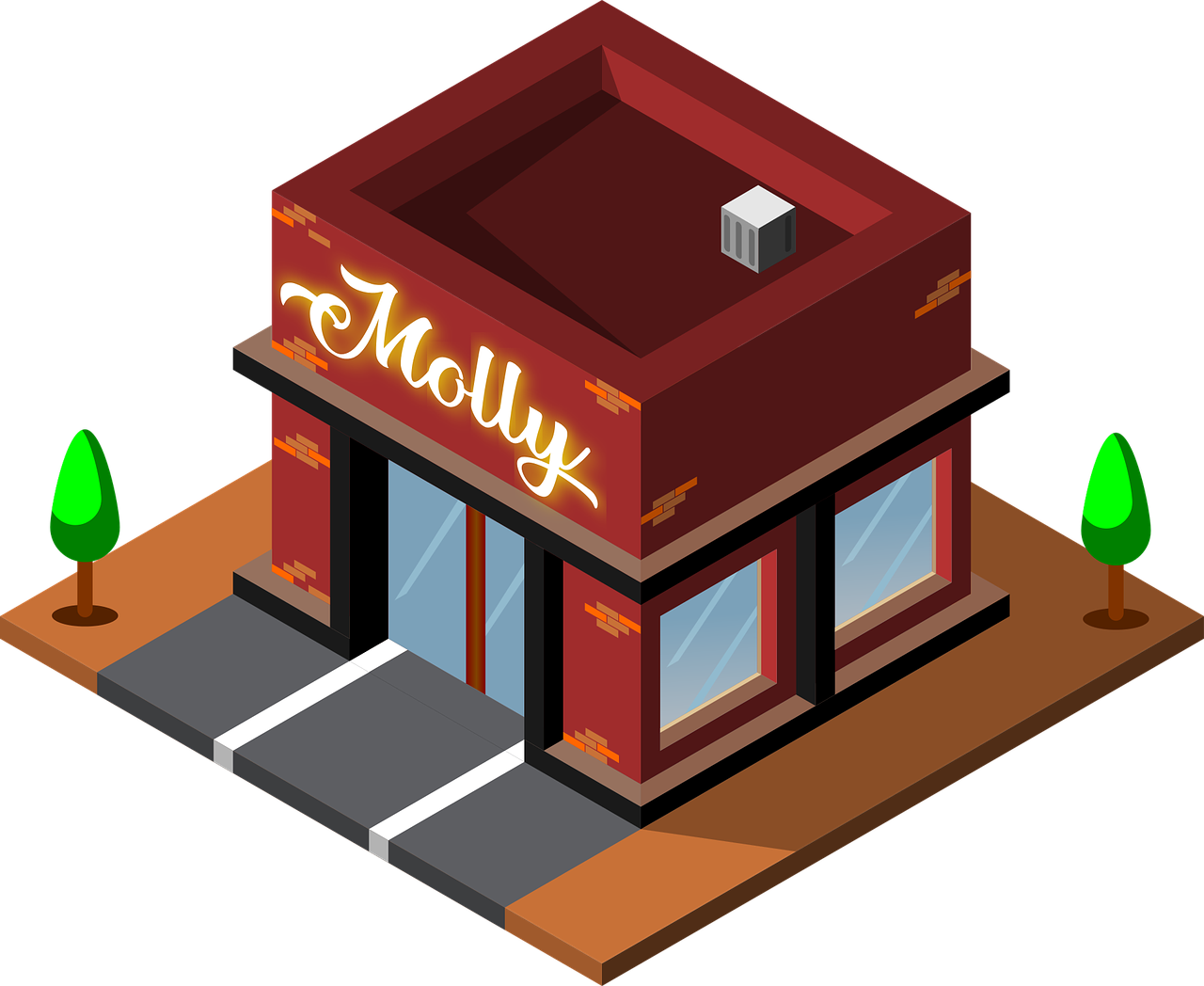 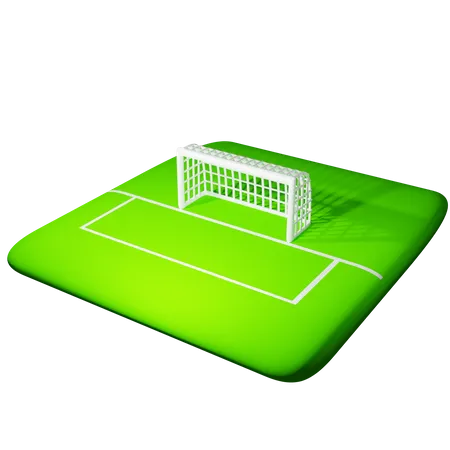 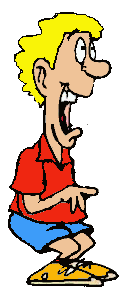 Where’s the coffee shop ?
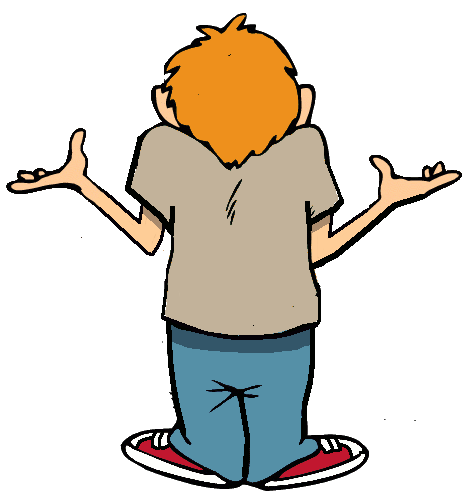 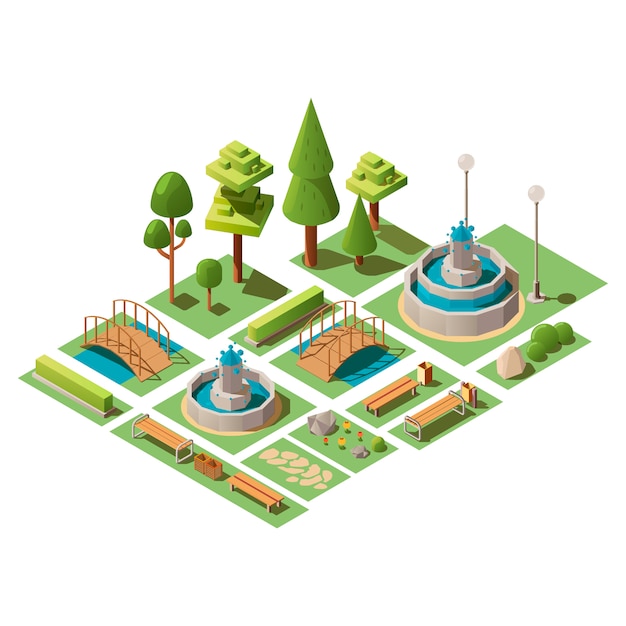 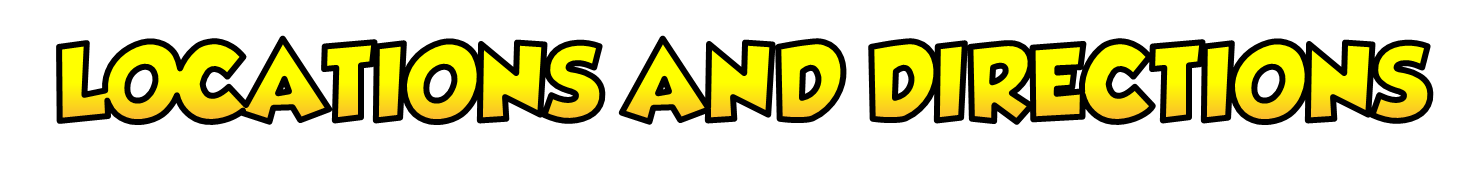 It’s opposite the school
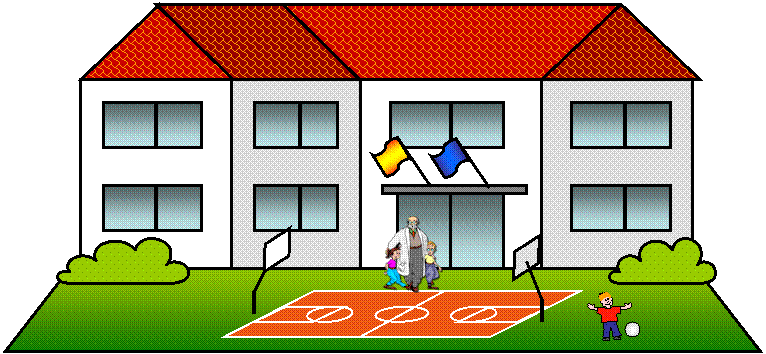 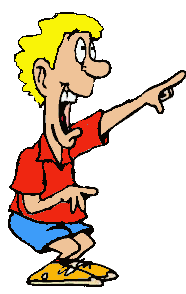 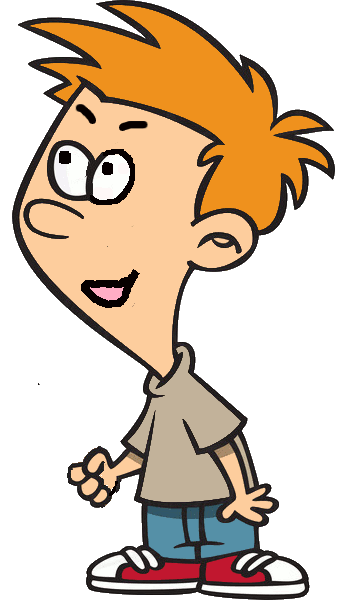 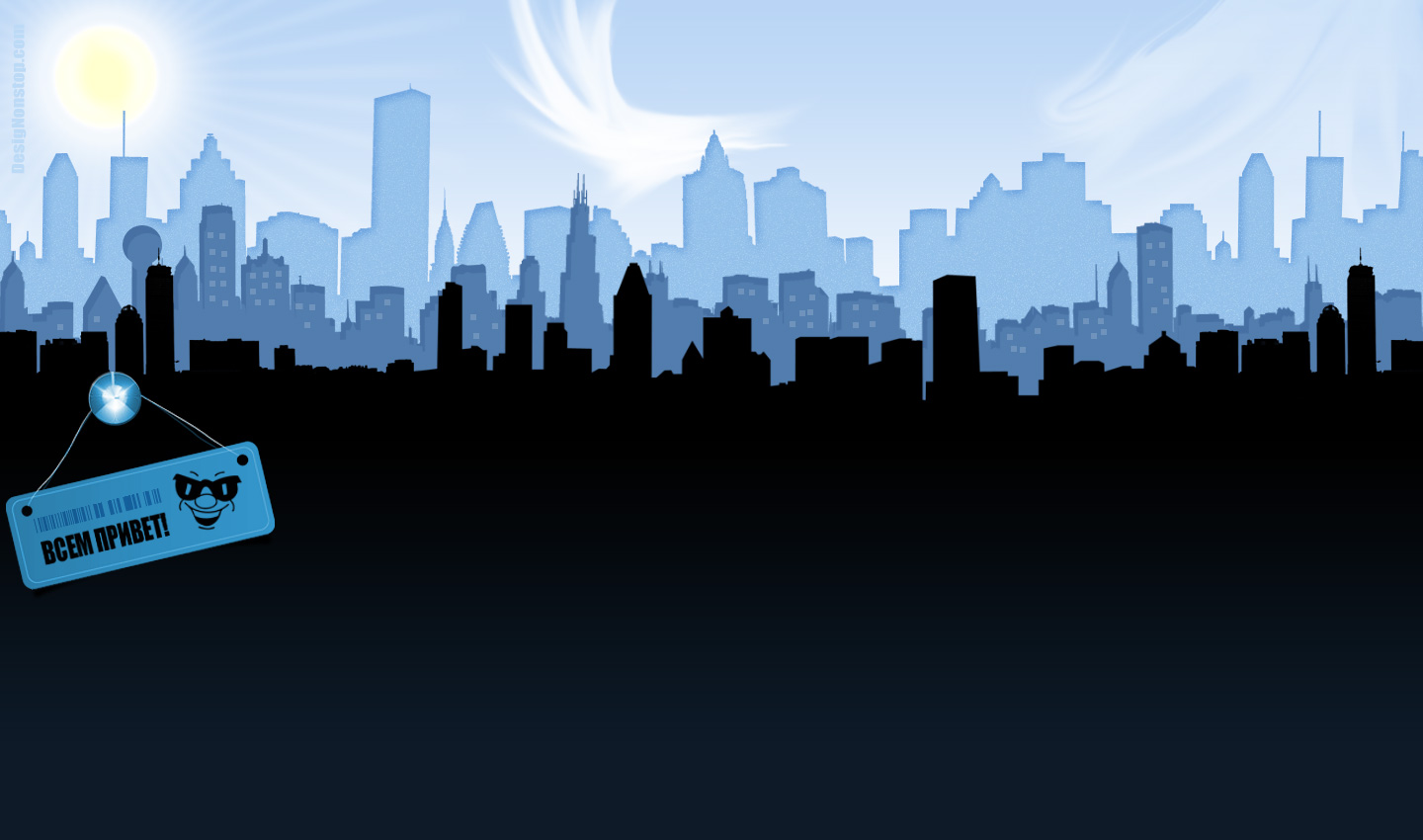 THANK YOU FOR YOUR HELP!
YOU’RE WELCOME!
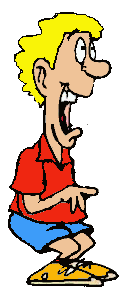 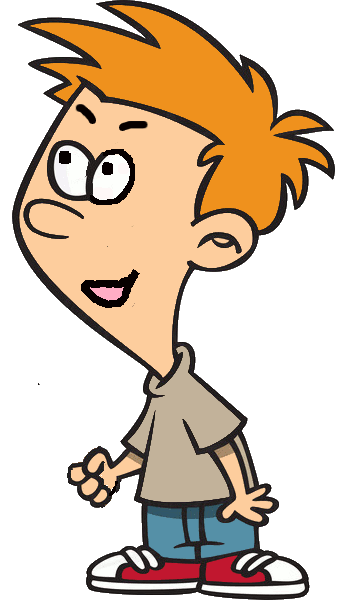 PRACTICE
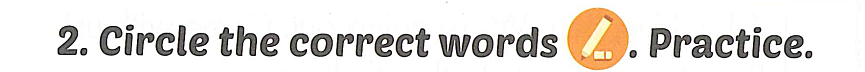 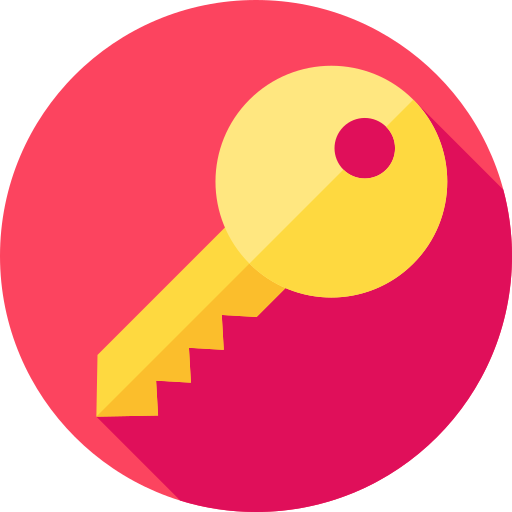 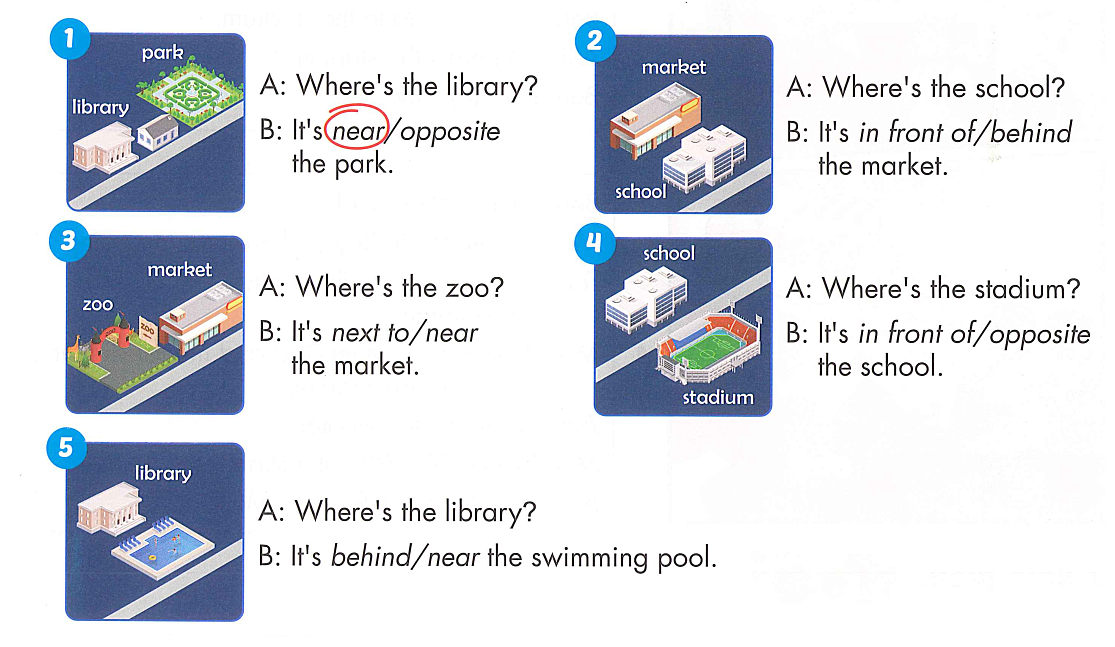 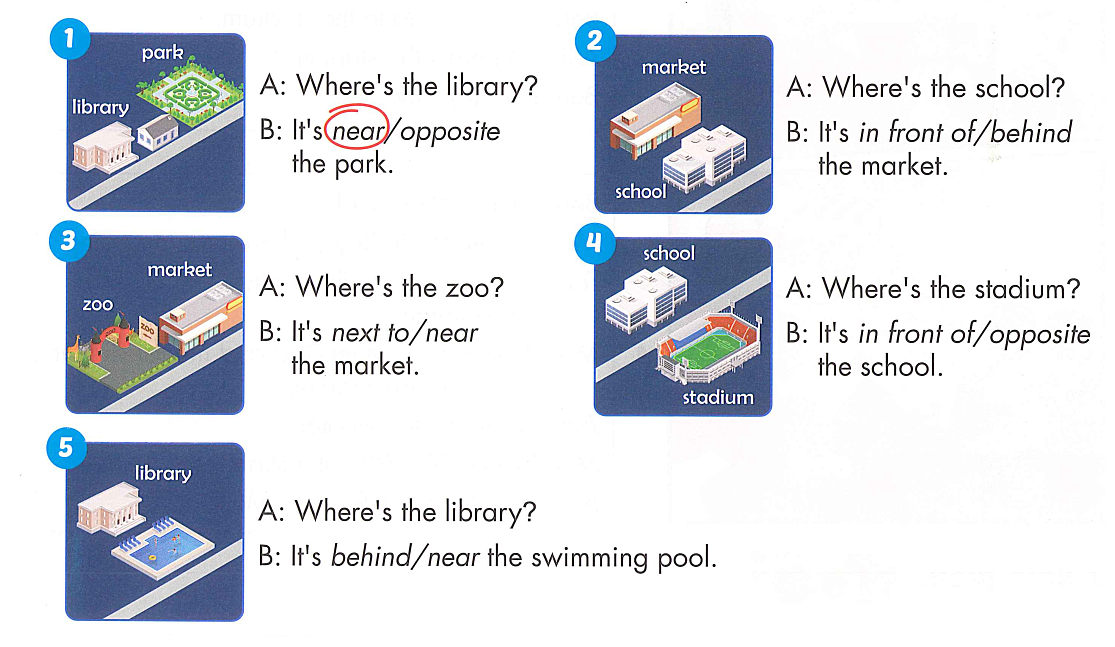 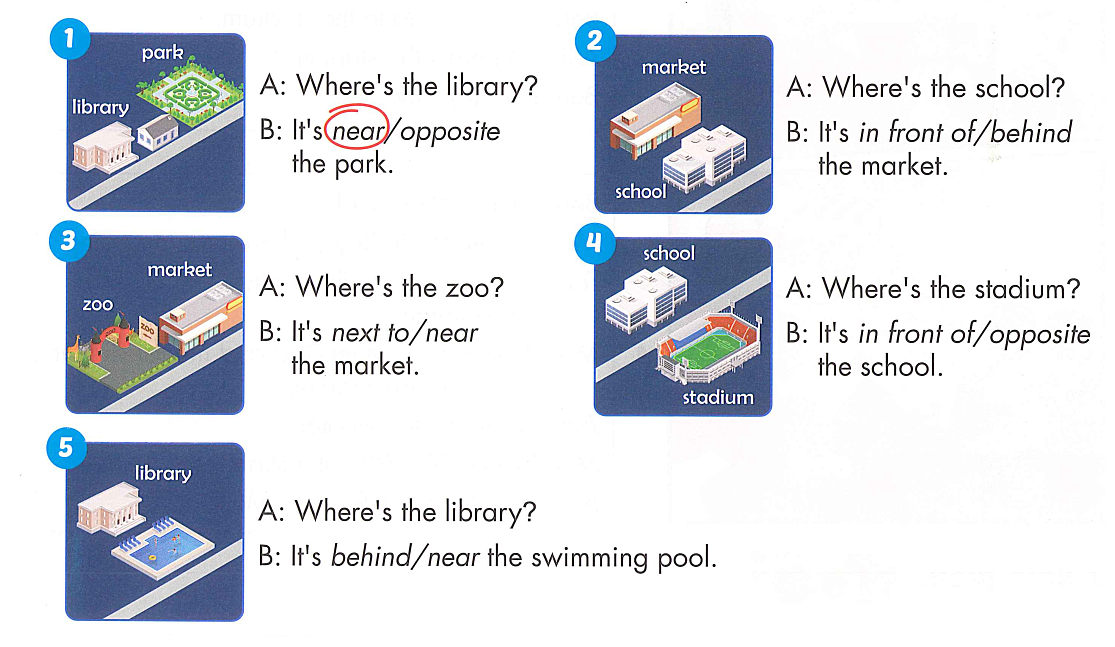 Monday, January 15th, 2024
Unit 5: Getting aroundLesson 2
New words: 
	near		: gần
	behind		: phía sau
	next to		: bên cạnh
	opposite	: đối diện
	in front of	: phía trước
Structures: 
	1. Where’s the library?
	     - It’s next to the park.
	2. Where’s the stadium?
	    - It’s behind the swimming pool.
GOOD BYE